Make sure you label your graphs clearly!
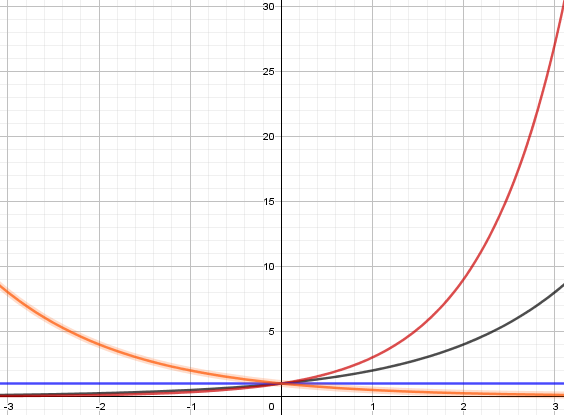 All intersect at (0, 1)
The graphs of gradient functions of exponential functions are in a similar shape to the graphs of the functions themselves…













Click here to see on Autograph!
Something unique happens between a = 2 and a = 3  the gradient function is exactly the same as the original function
[Speaker Notes: Teacher guidance for Autograph file from Pixi:
Click the constant controller at the top (k with arrows)
Press play
Discuss!]
All the mathematical functions went to a party. There they saw the exponential function sitting by himself. They poked him, "C'mon man, join the party!“ To which he replied, “But integrating won’t make any difference…"
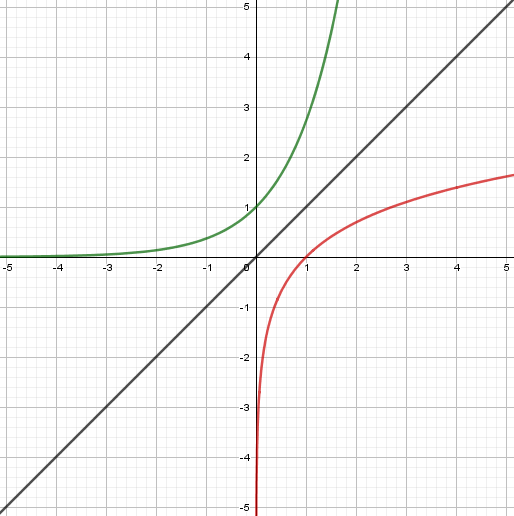 What do you notice?
Intercepts
Asymptotes
Symmetry
Similarities
Differences
Inverse Functions
Remember, inverse functions are reflections of the original functions in the line y = x
Pair Activity

Work together to complete the Tarsia jigsaw on exponentials and natural logarithms.

Make sure you both understand every question (I’ll be questioning you as I move around the room to check!) and that you show your working clearly in your books.
Solution